The  n-3He  Simulation Using Geant4
                                                      A Prototype Version

    (The slides include some animations and might require presentation mode)
Latiful Kabir
n-3He Weekly Meeting
                             November  28th 2016
1
Overview of Geant4
Steps :
1. Construct Materials and Detector :
                            G4VUserDetectorConstruction
2. Construct Primary Events Generator : 
                           G4VUserPrimaryGeneratorAction
3. Implement Physics : 
                           G4VUserPhysicsList
4. Scoring / Extract Useful Information : 
                           G4UserEventAction , G4UserRunAction,        
                           G4UserEventAction, G4UserTrackingAction etc.
5 .  Customize run / events
2
Assumptions for this presentation:
Simple Geometry
Simple Beam Profile : Pencil beam
3
1. The Geometry and Materials
Y
z
X
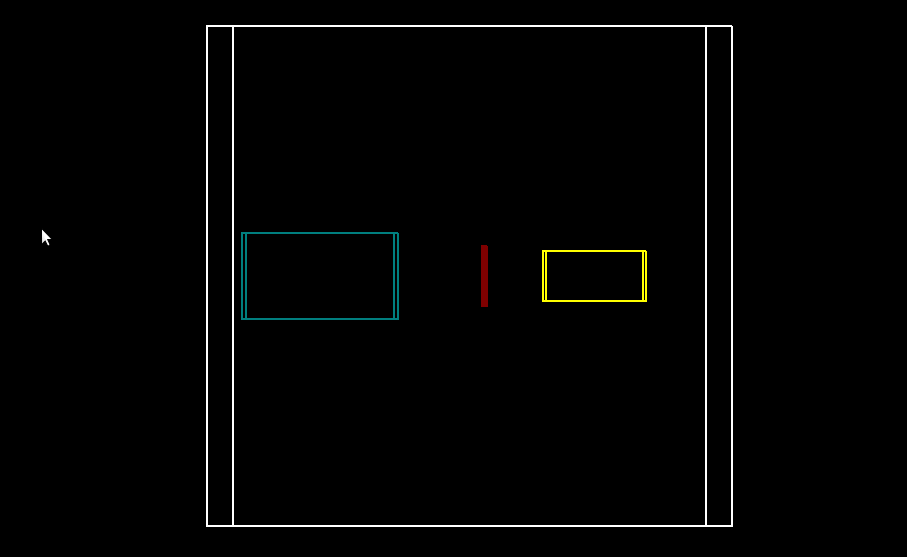 4
1 & 2. The Geometry and Materials with beam
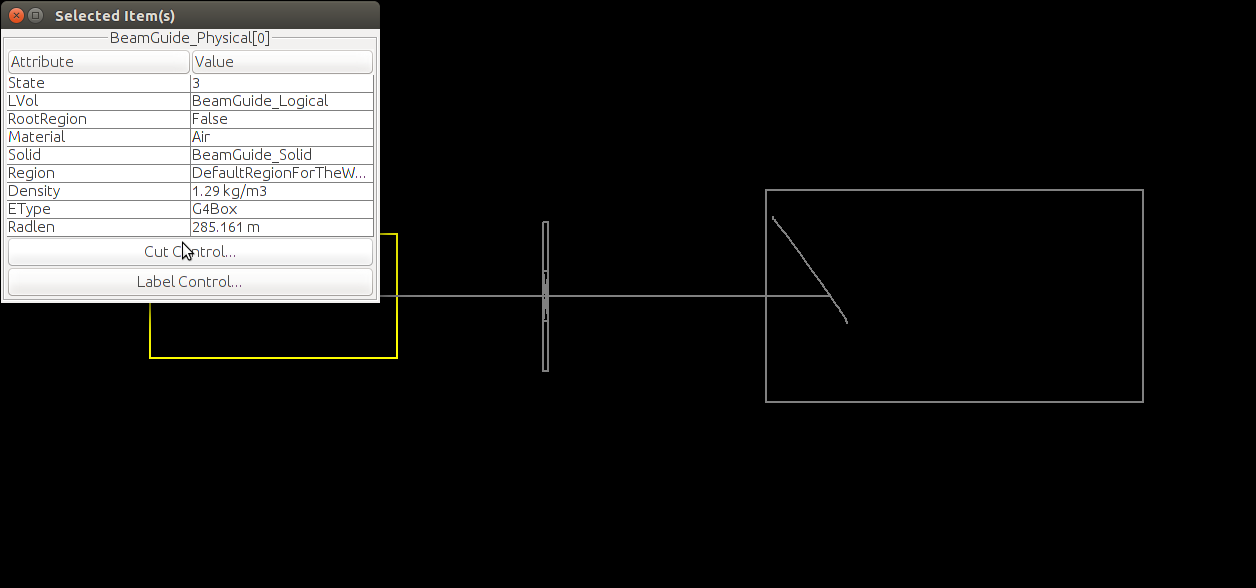 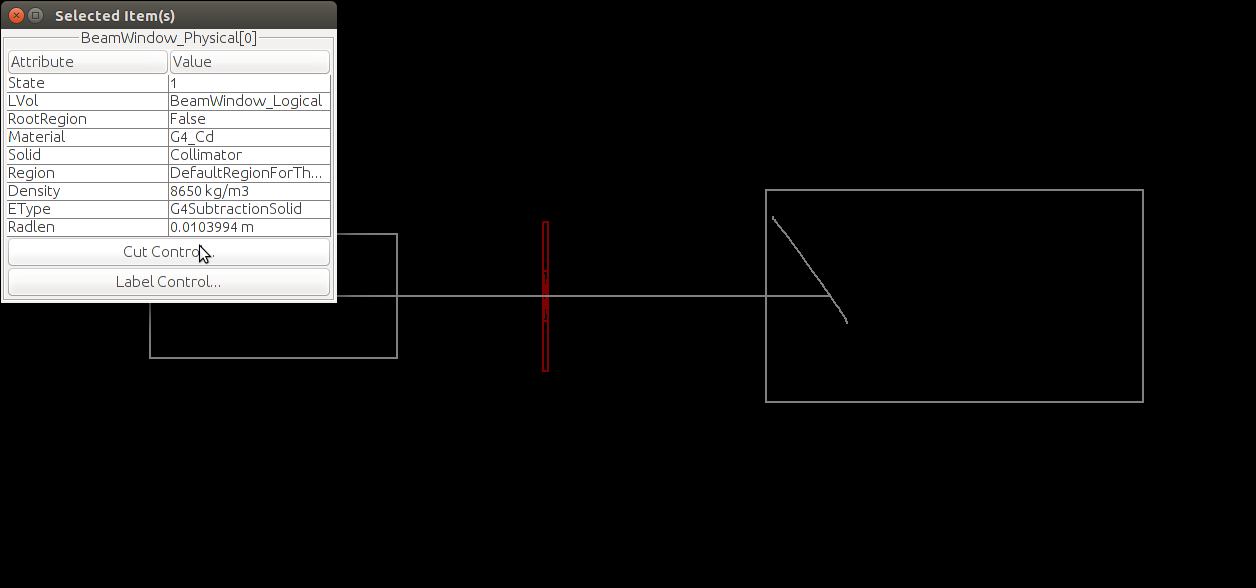 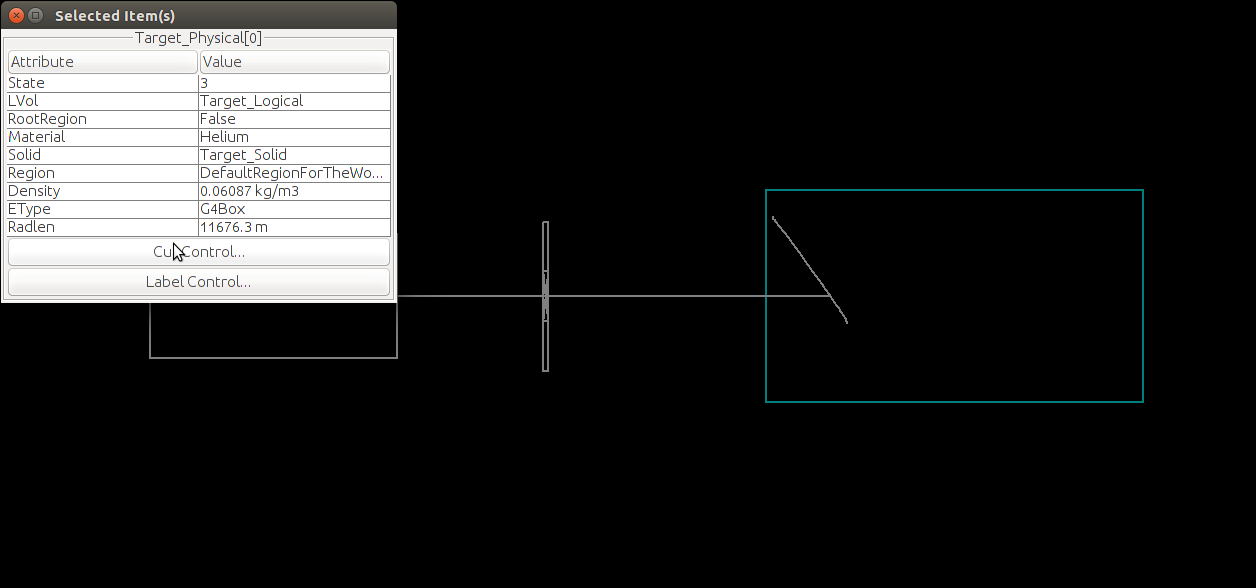 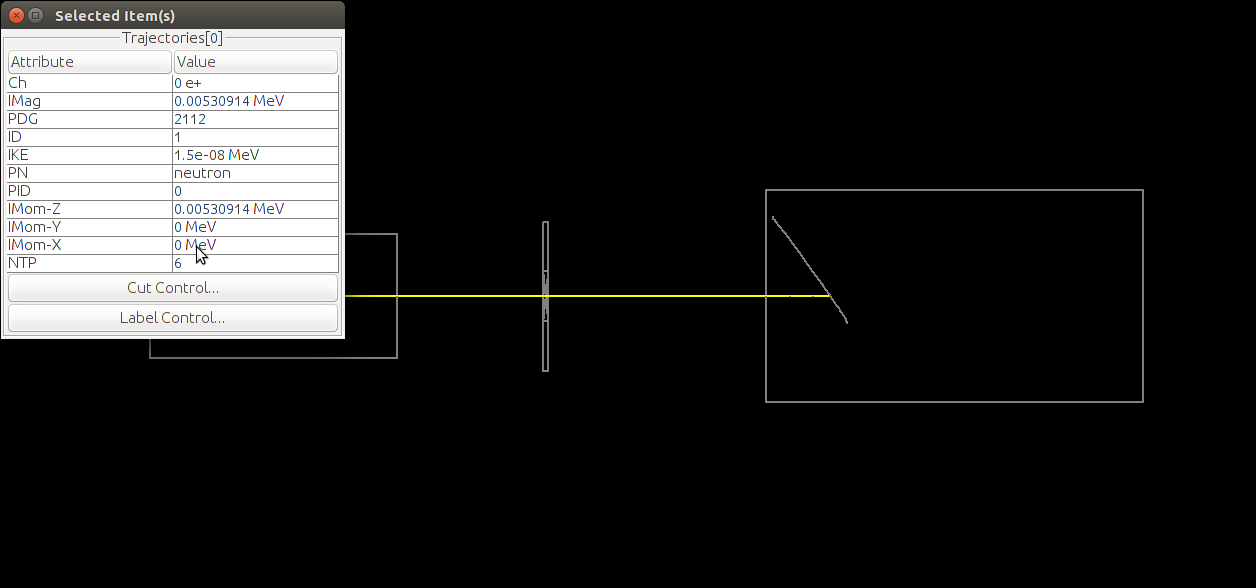 5
3.The Physics
Modular based physics list from Geant4 is used :  QGSP_BERT_HP
QGSP_BERT_HP   Stands for ----
             QGS: Quark Gluon String Model ( > ~ 20 GeV )
             P : G4Precomputed model used for de-excitation.
             BERT :  Bertini-style cascade ( < ~ 10GeV )
             HP : High Precision neutron model (< 20 MeV).
6
3.The Physics
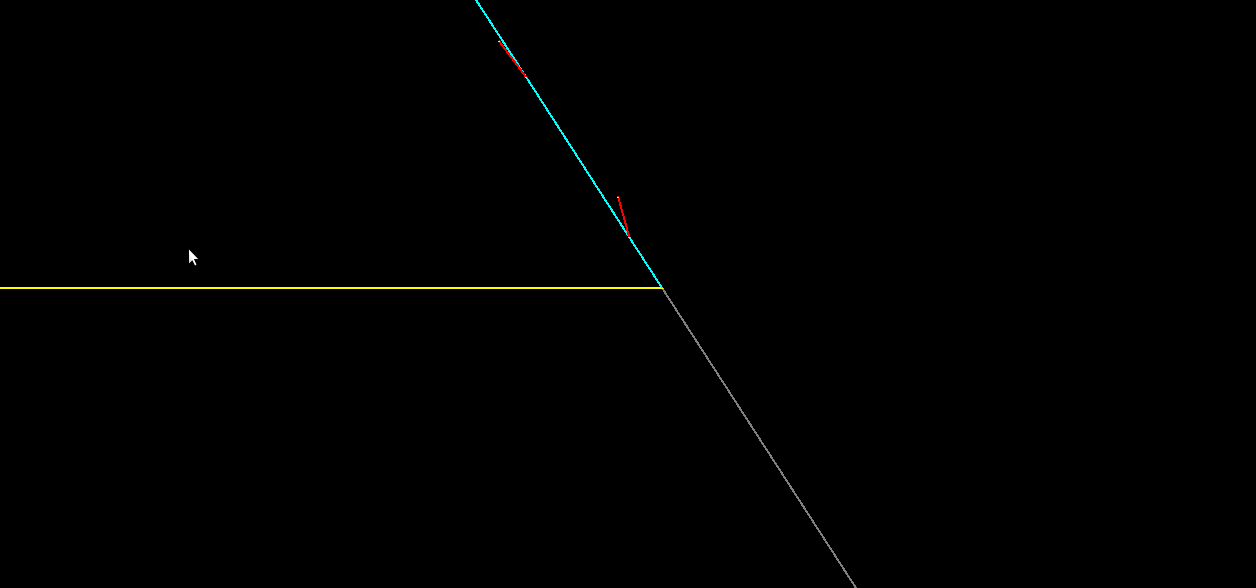 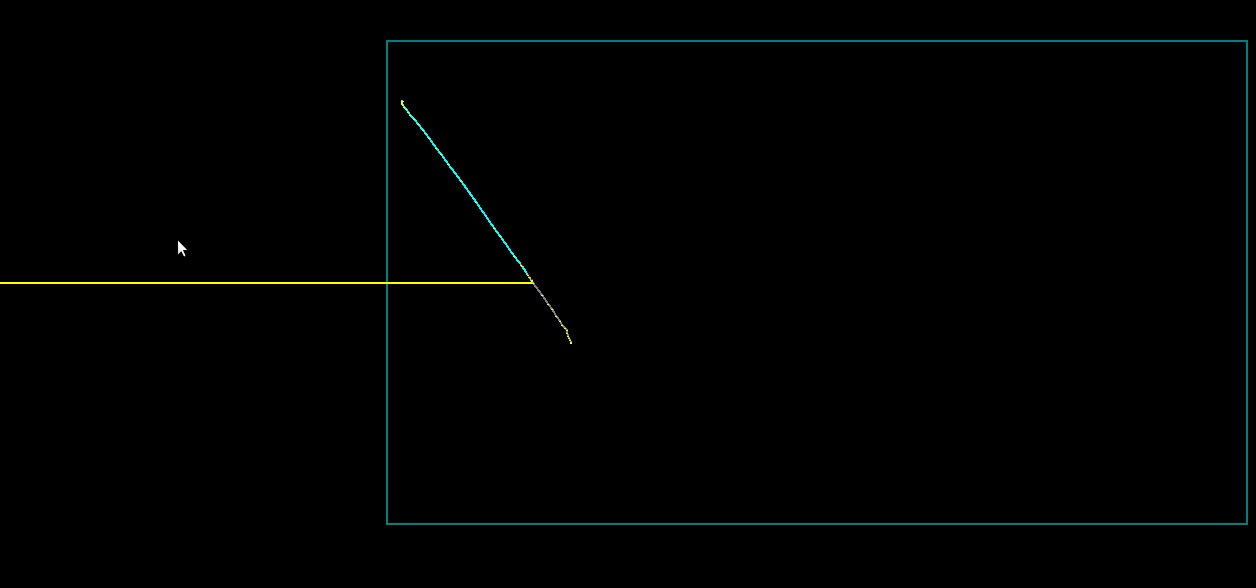 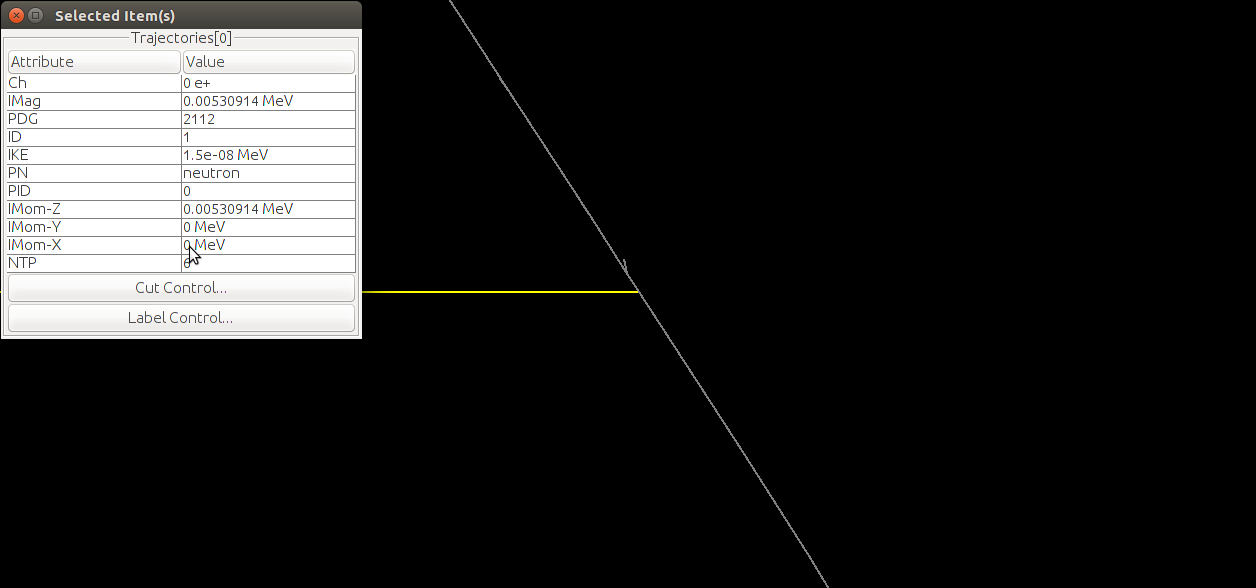 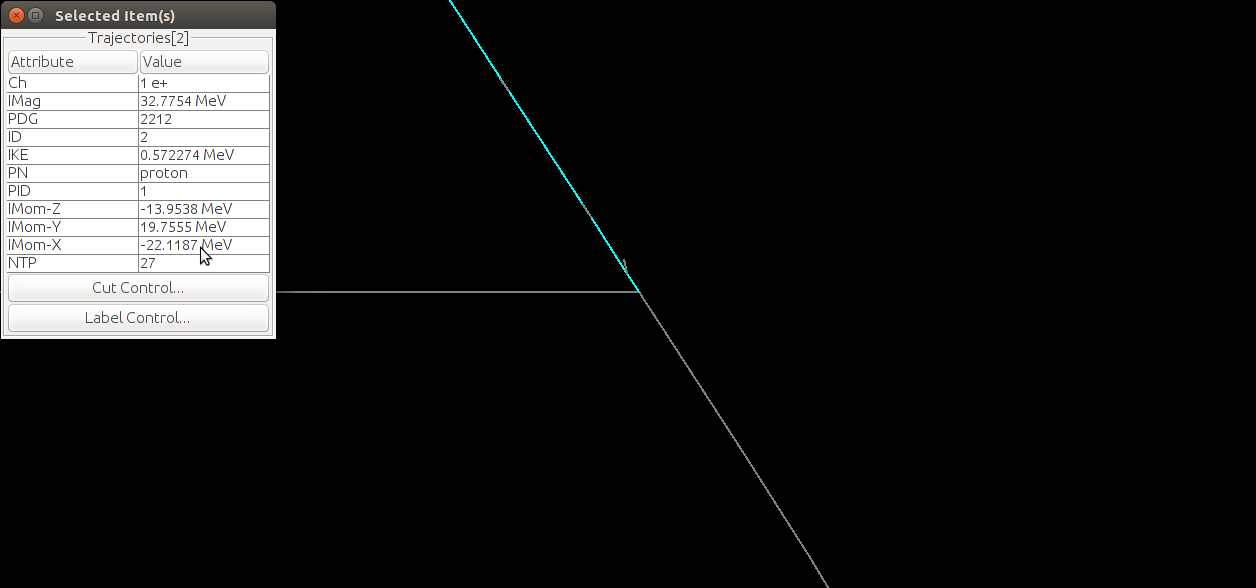 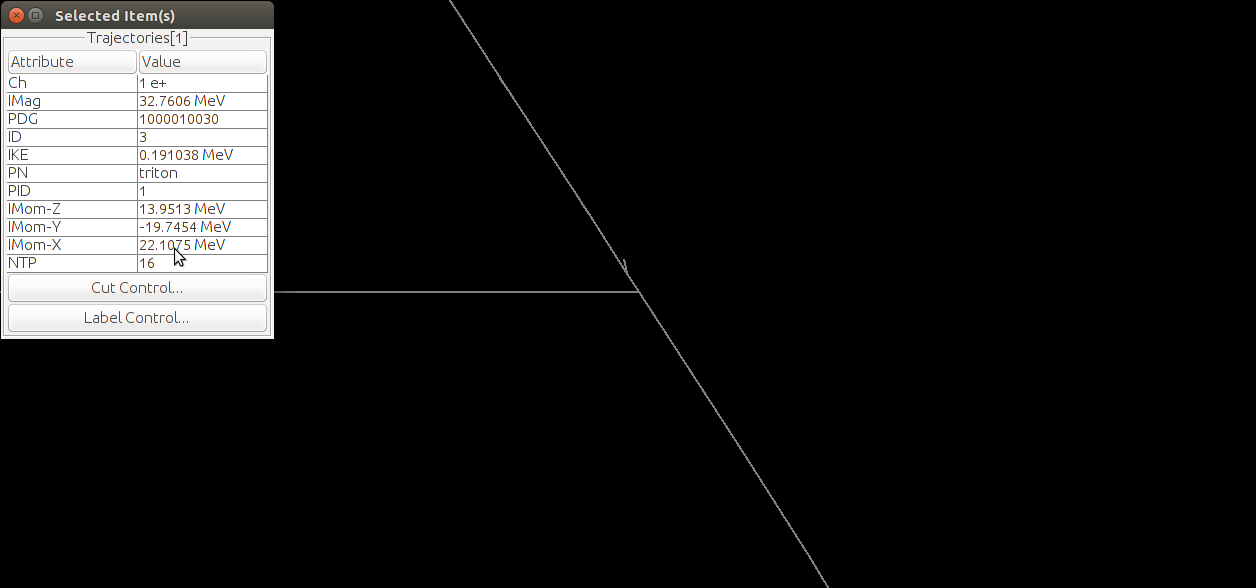 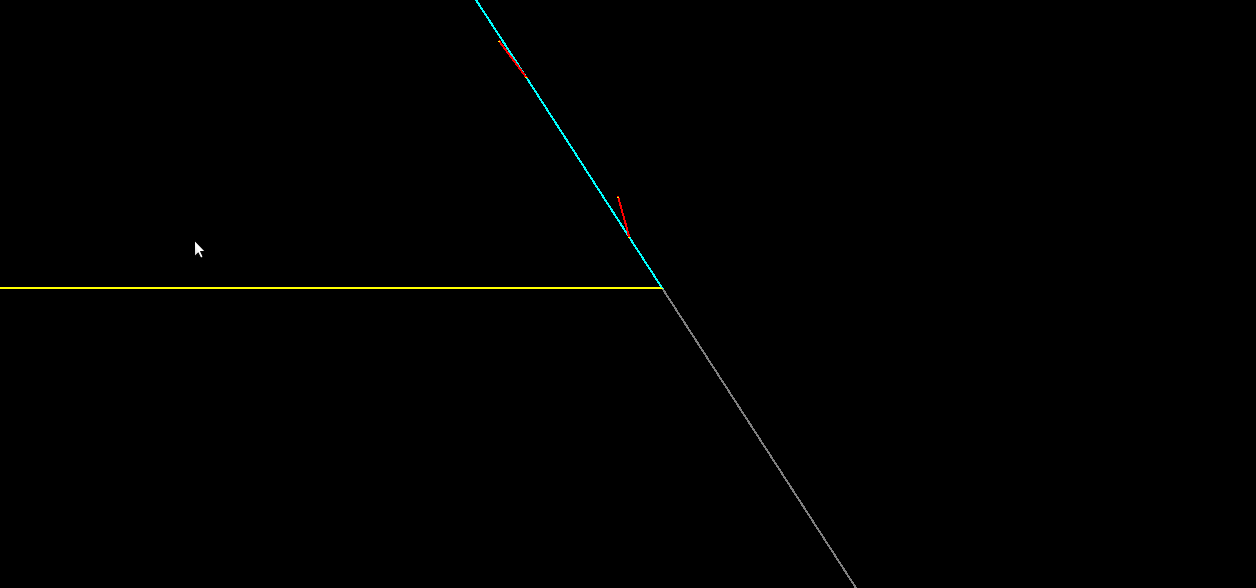 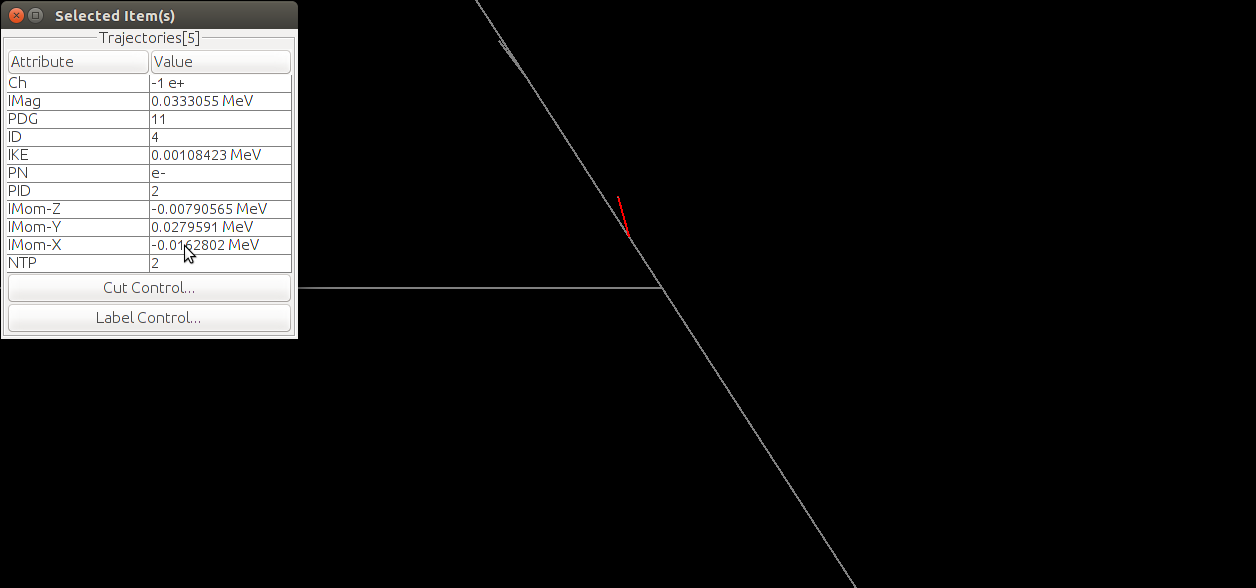 7
3.The Physics : Accumulated Events
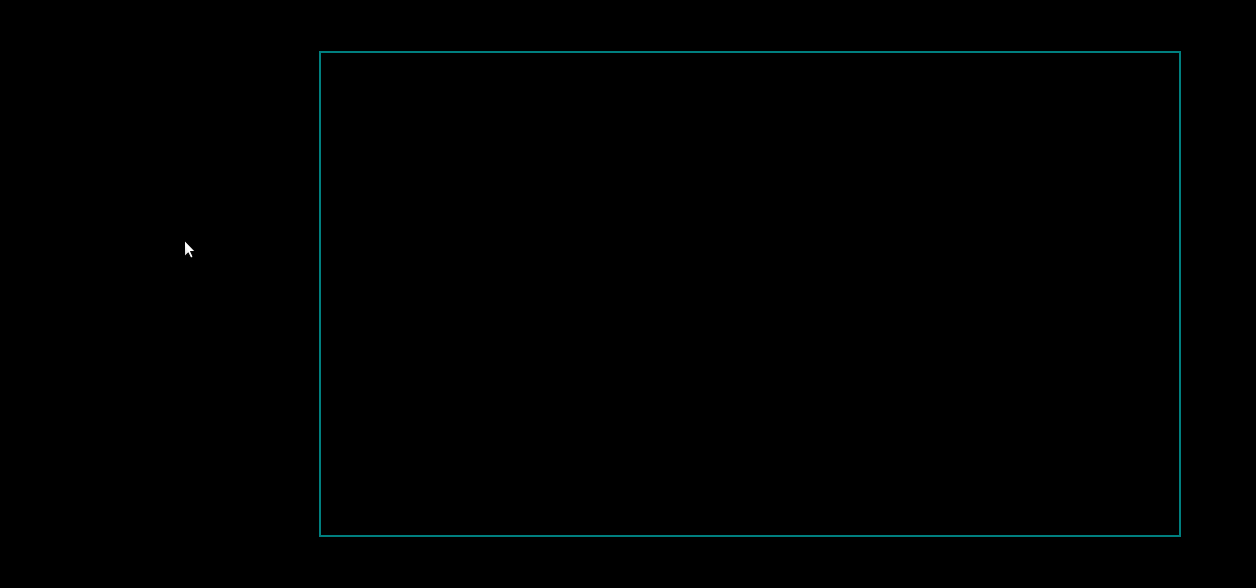 8
3.The Physics : Accumulated Events
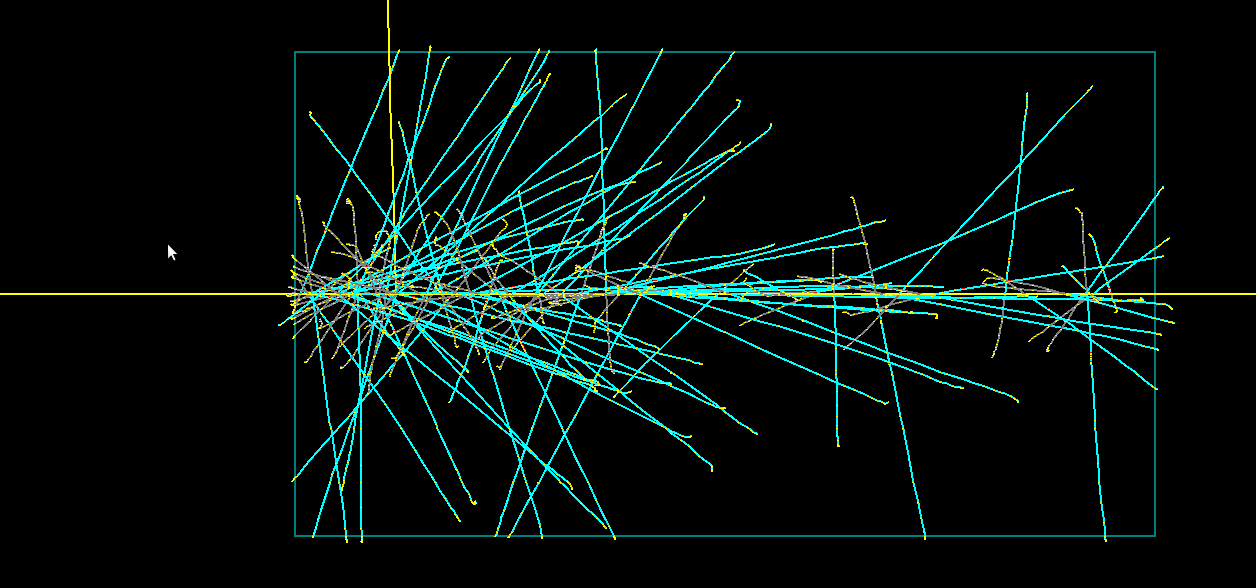 9
4. The Scoring : The Sensitive Volume (Detector)
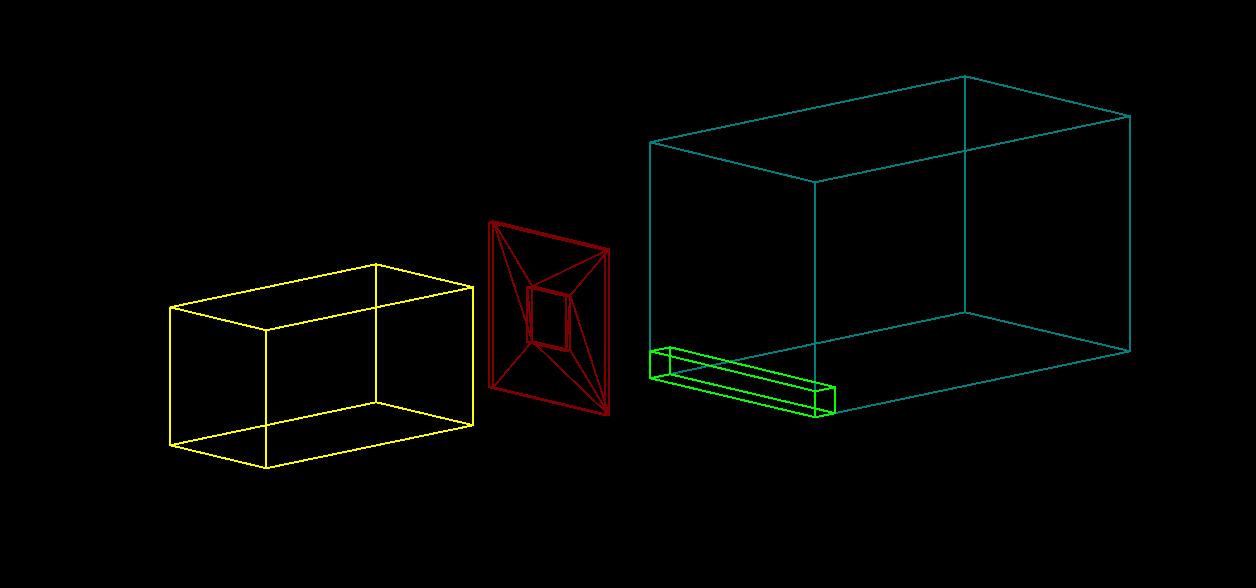 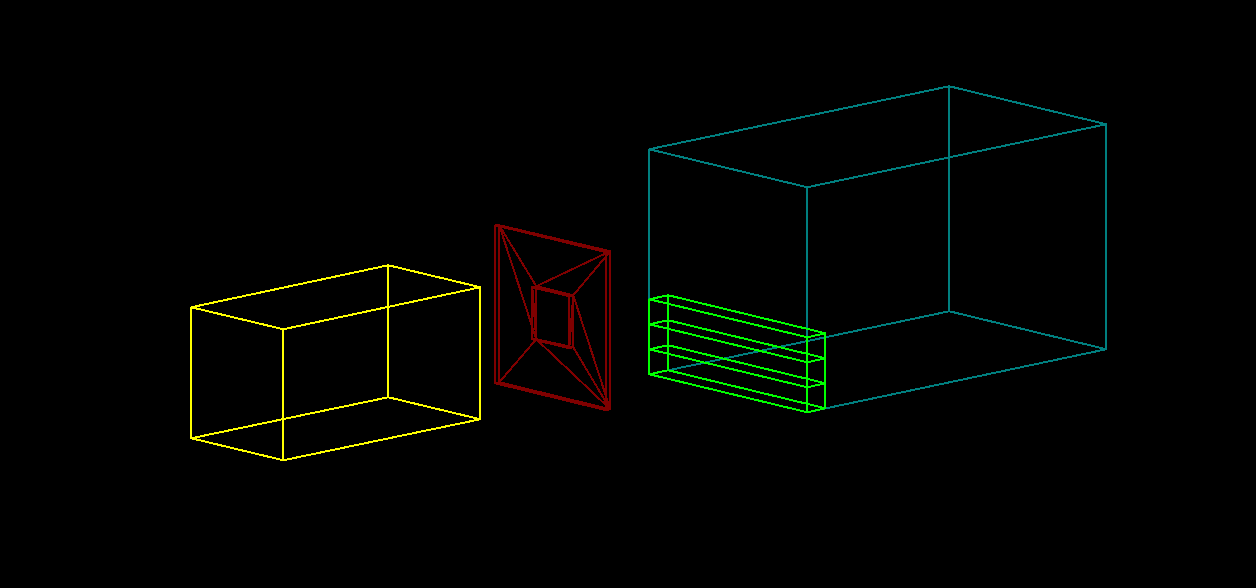 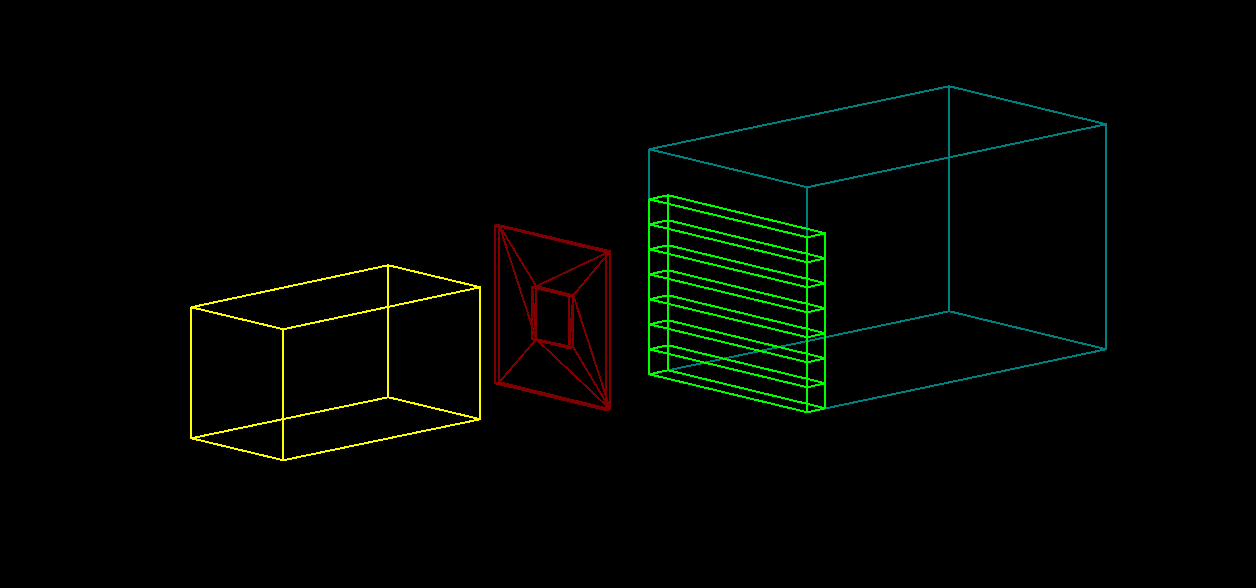 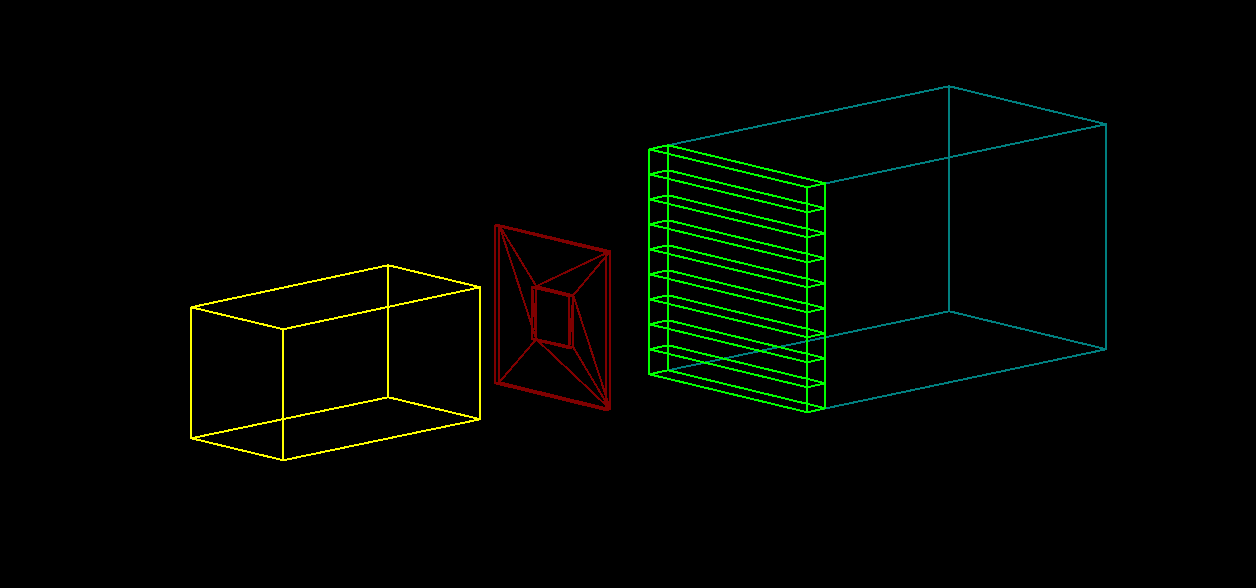 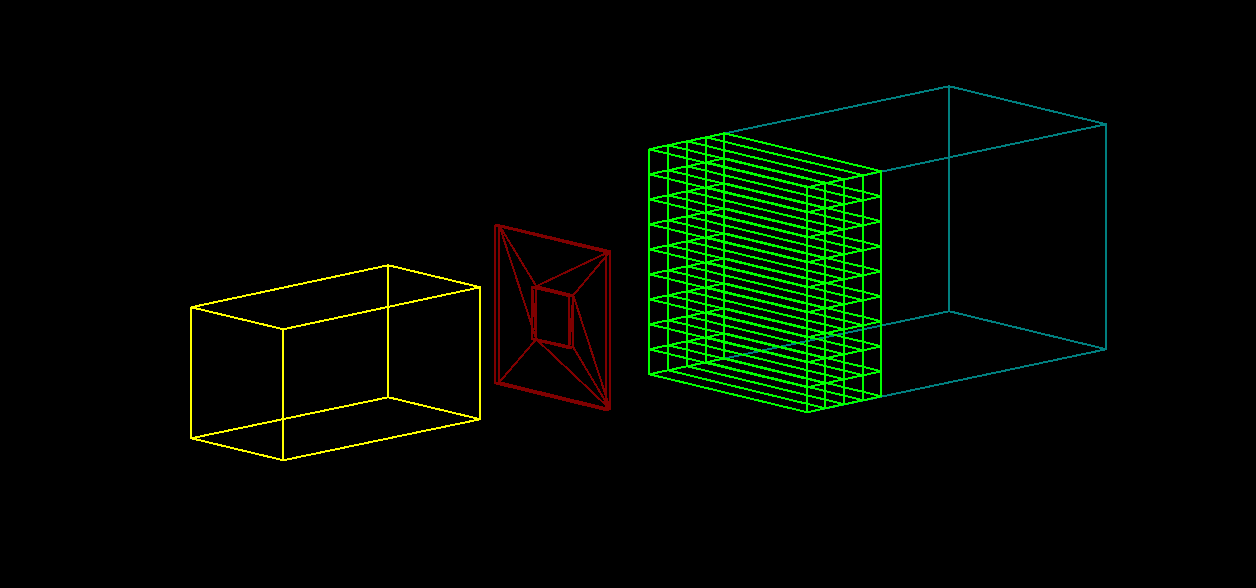 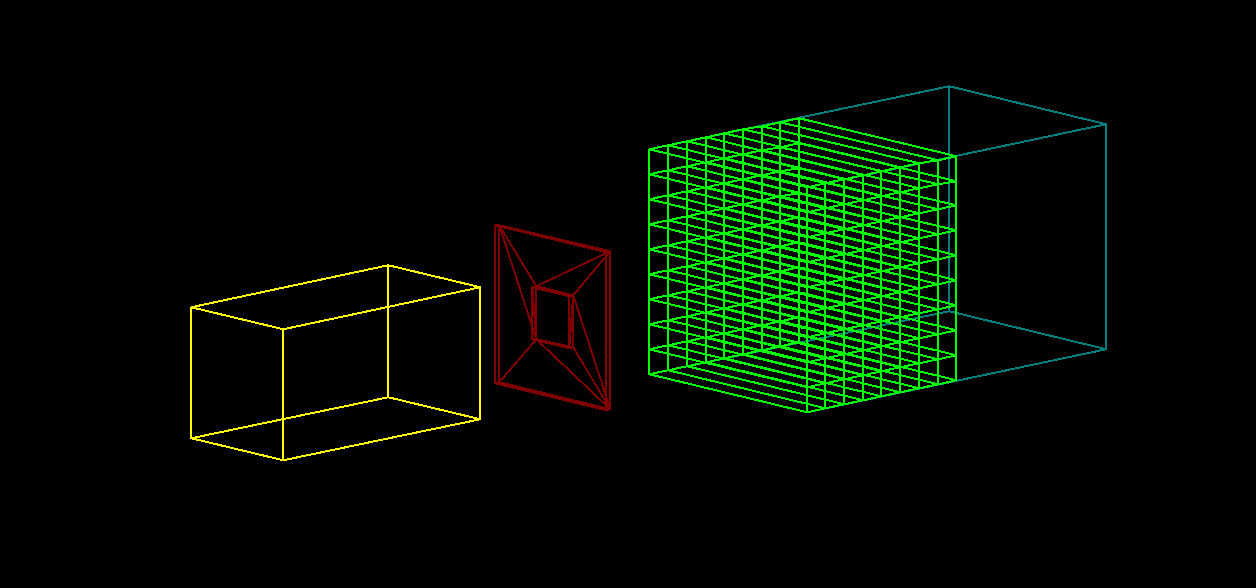 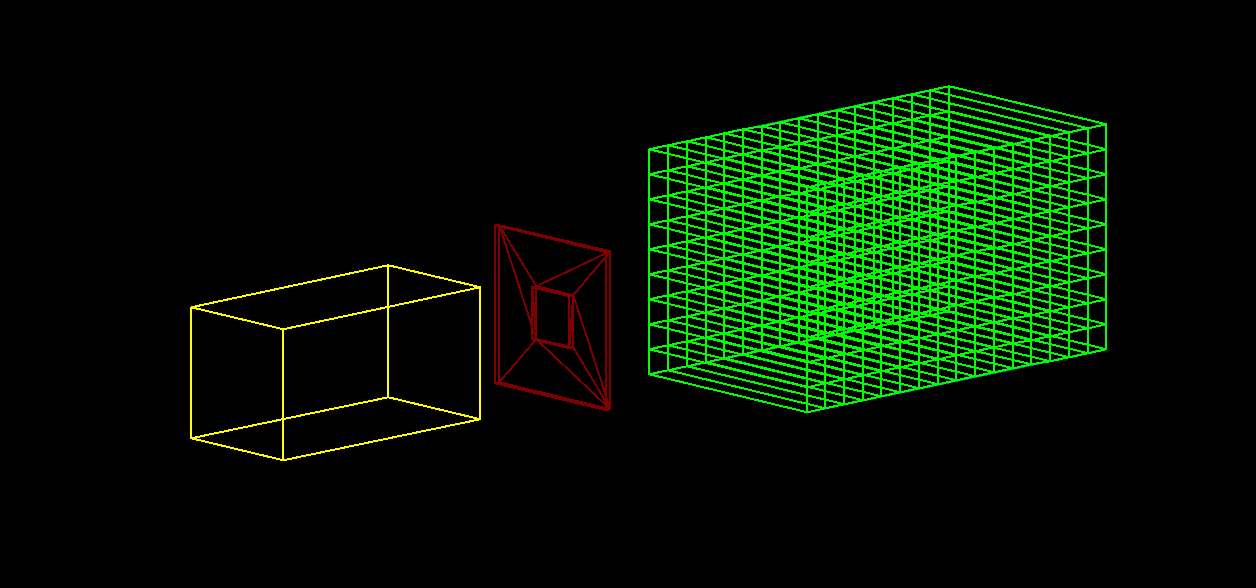 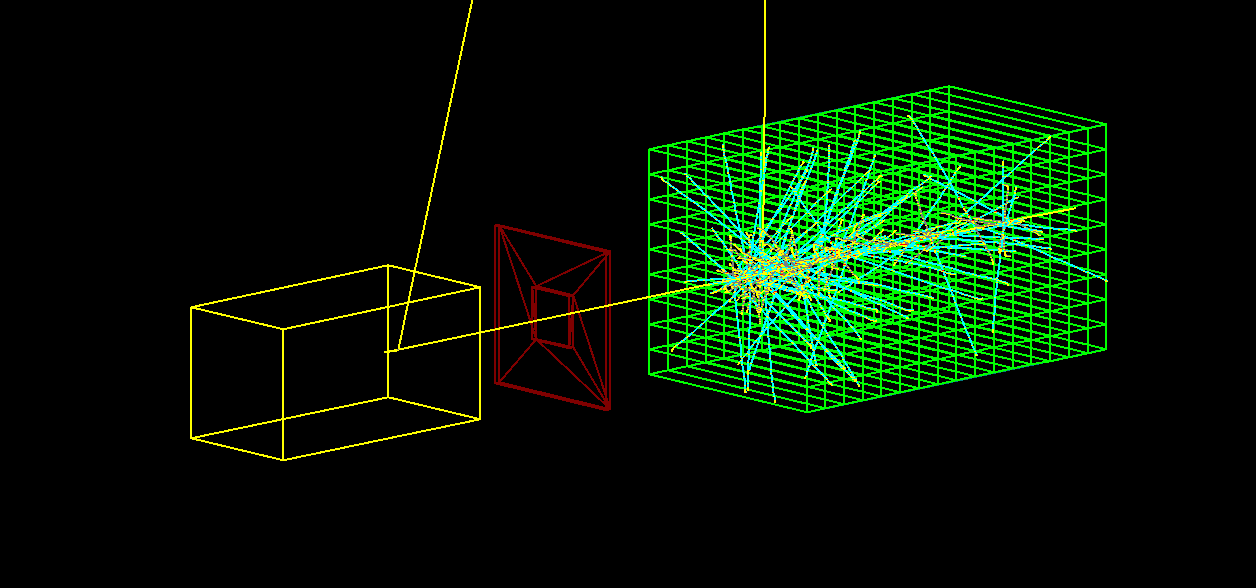 10
A prototype version of the experiment
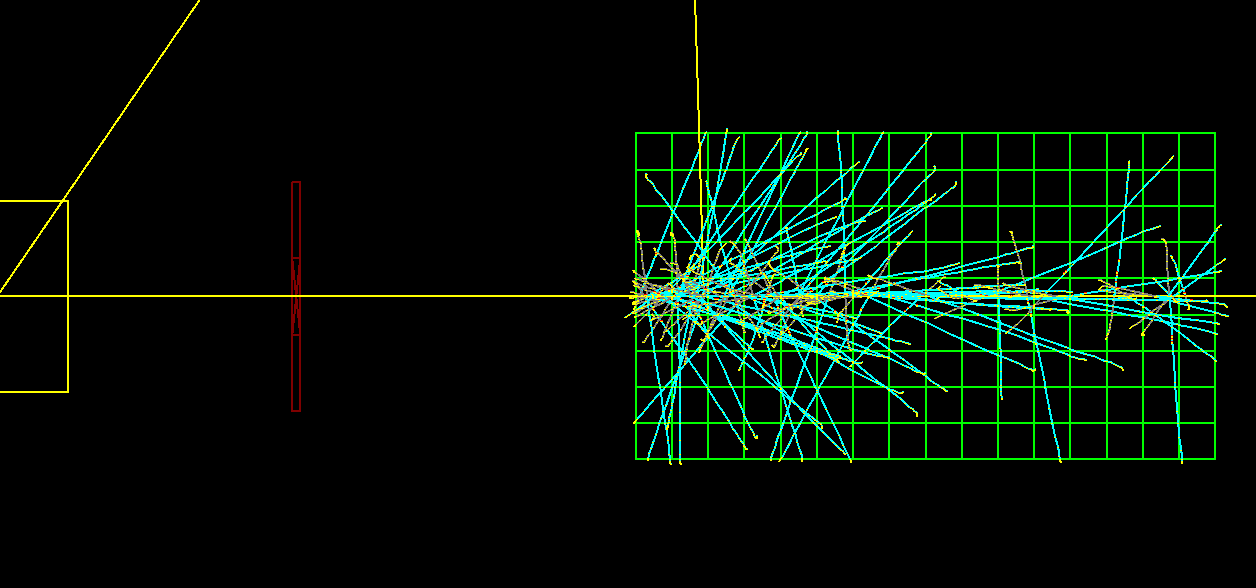 11
Wire (Cell) Labeling and Scale
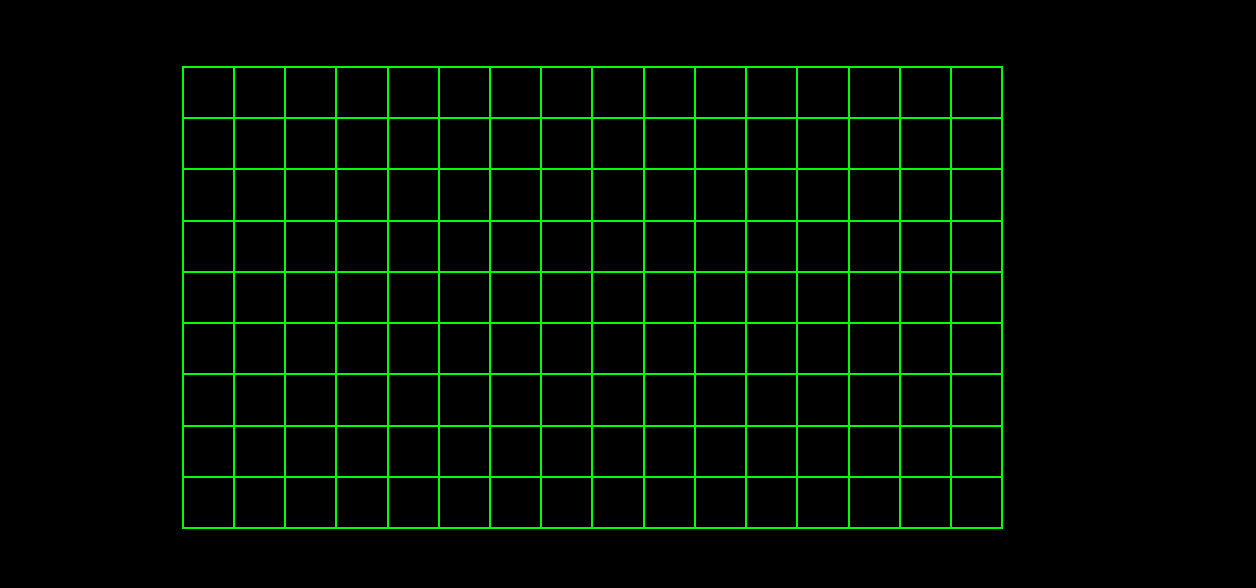 30.4cm
W8
1.9cm
1.9x9 cm
W1
W0
L0
L1
L2
L15
12
4. Scoring : Energy Deposition – 100 Events
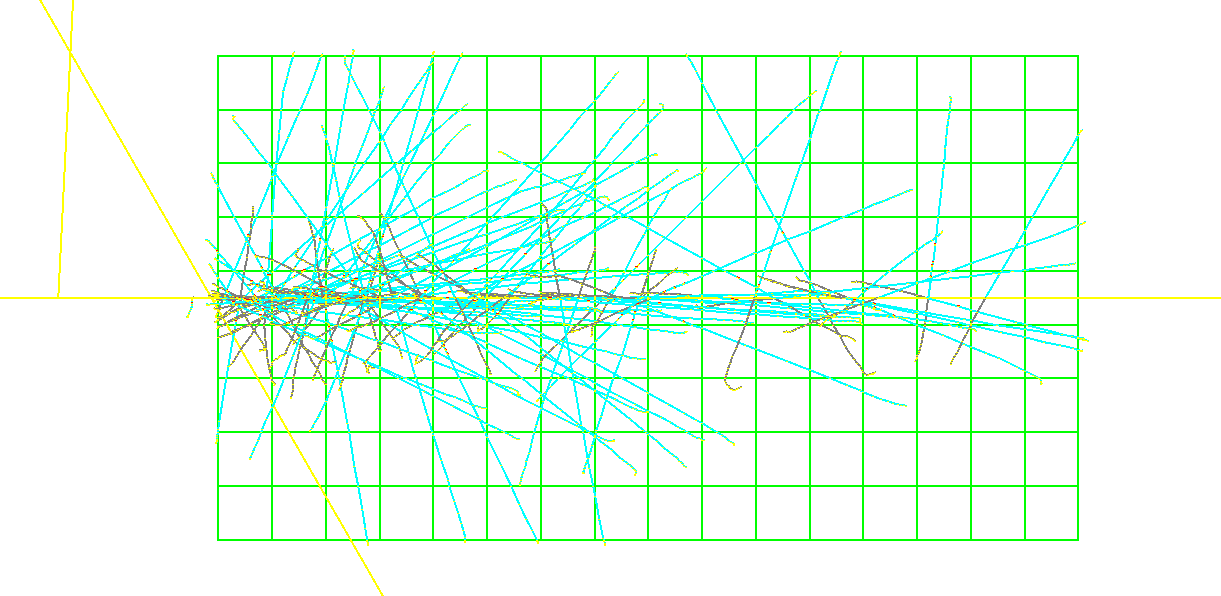 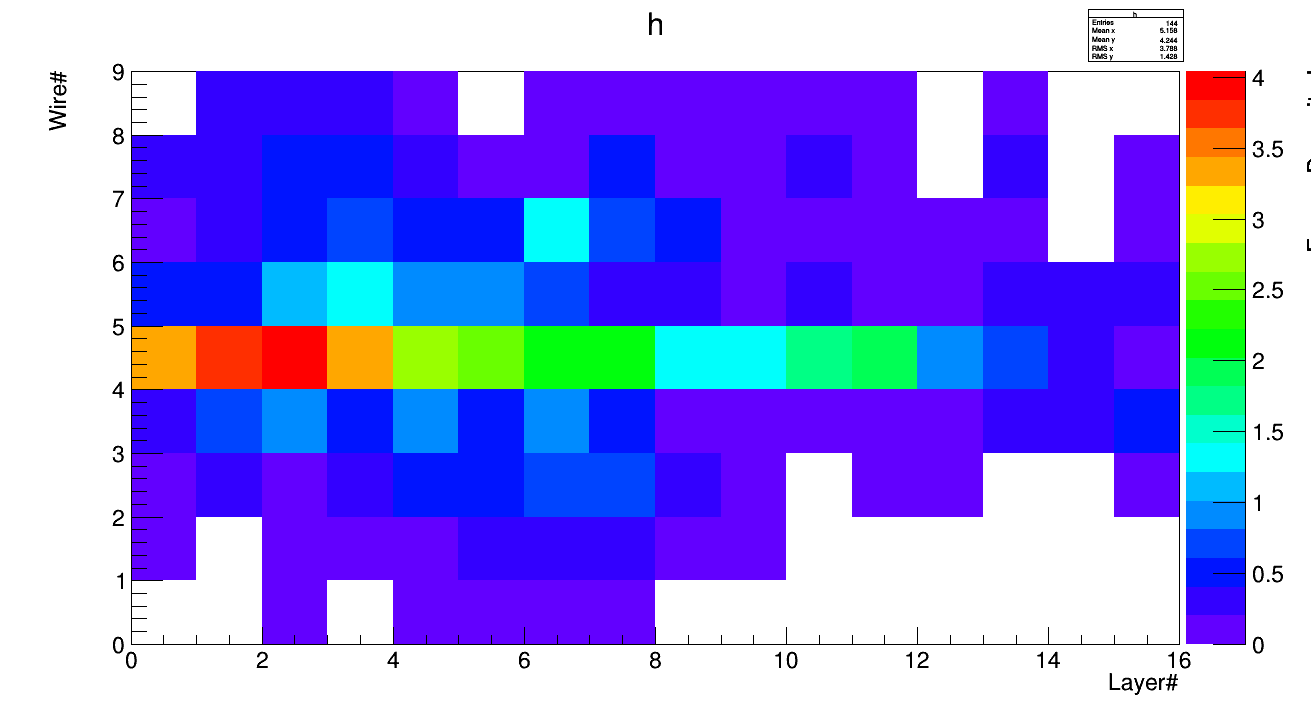 13
Energy deposition in the cells by each particle
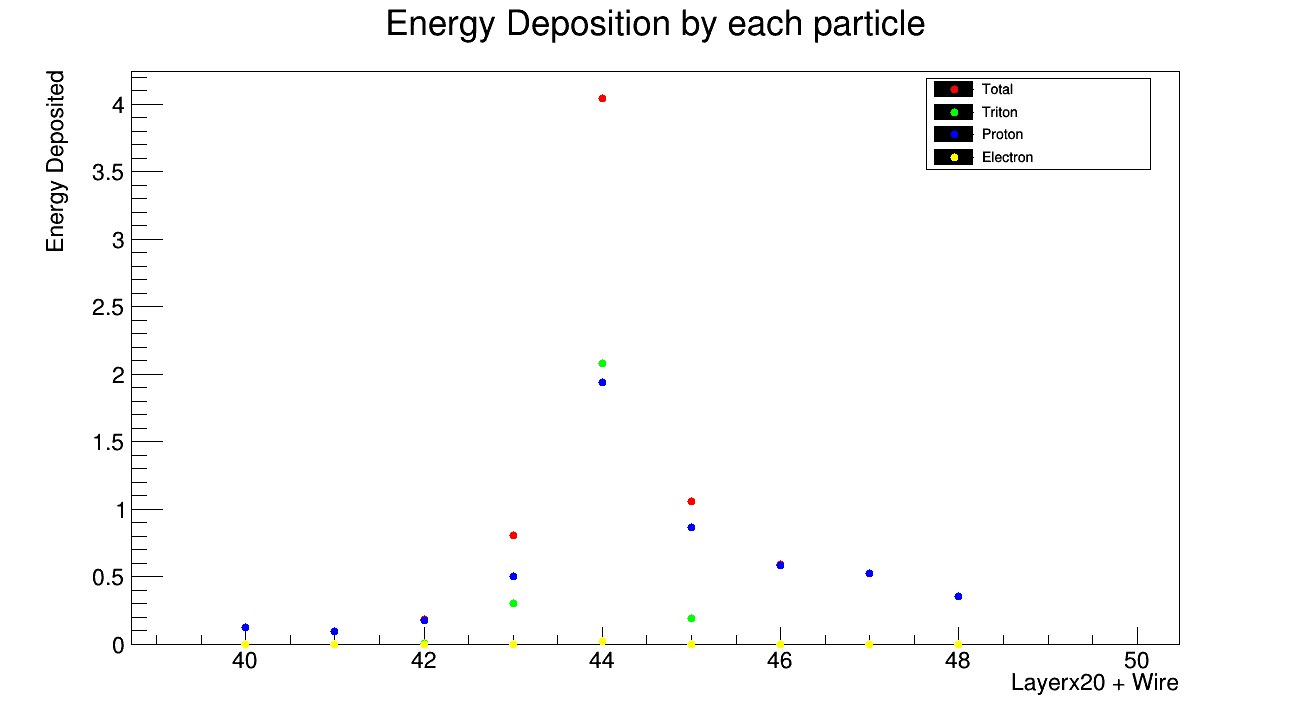 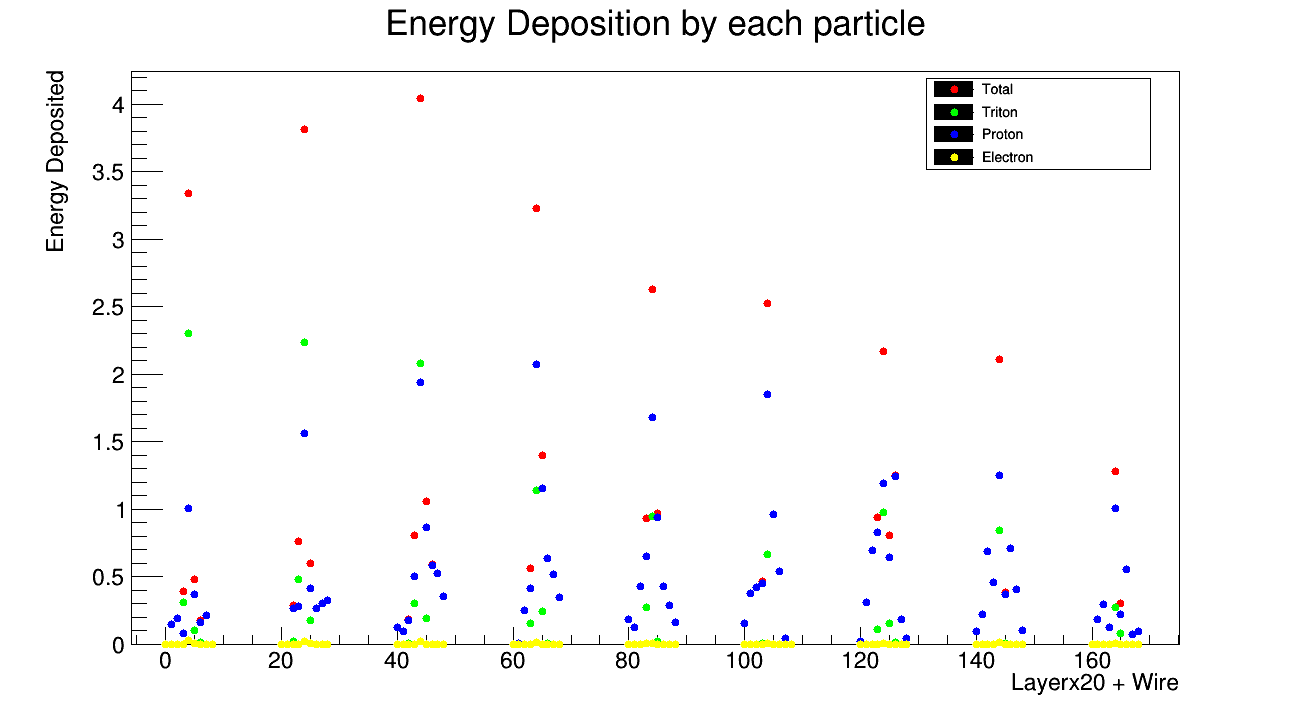 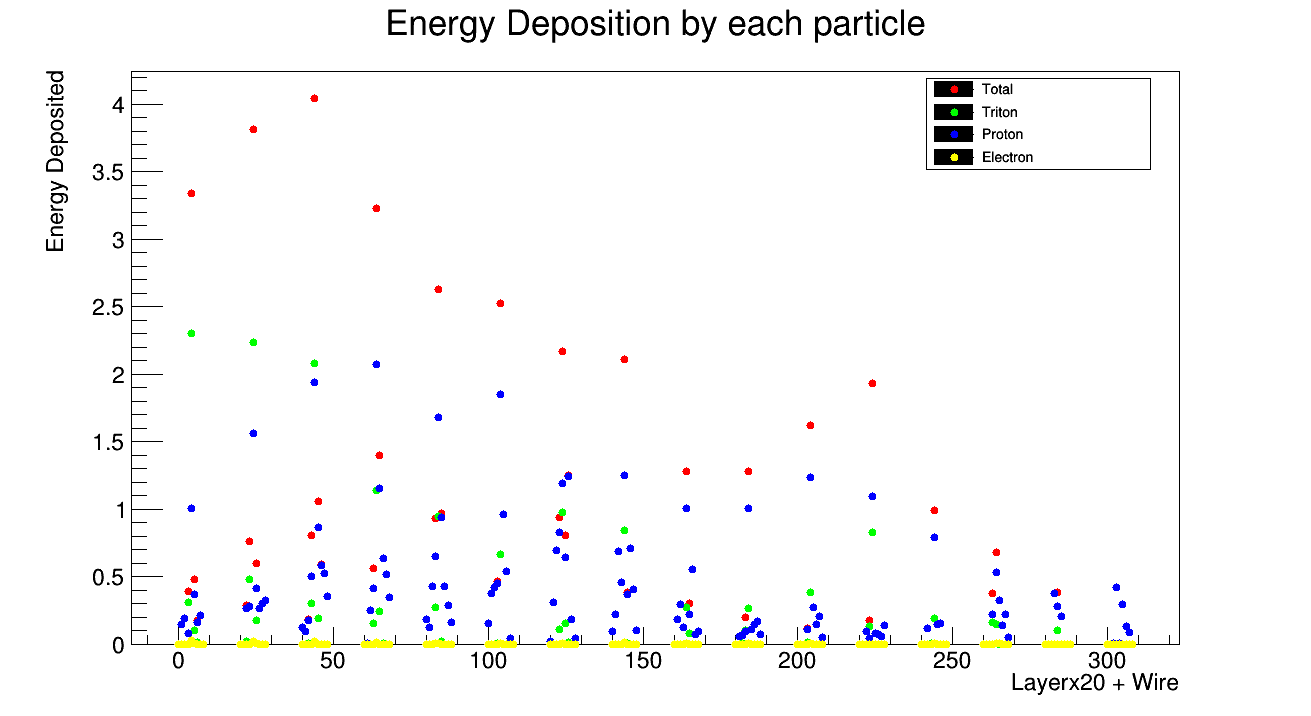 14
Distribution of total energy deposited in the cells – 105  Events
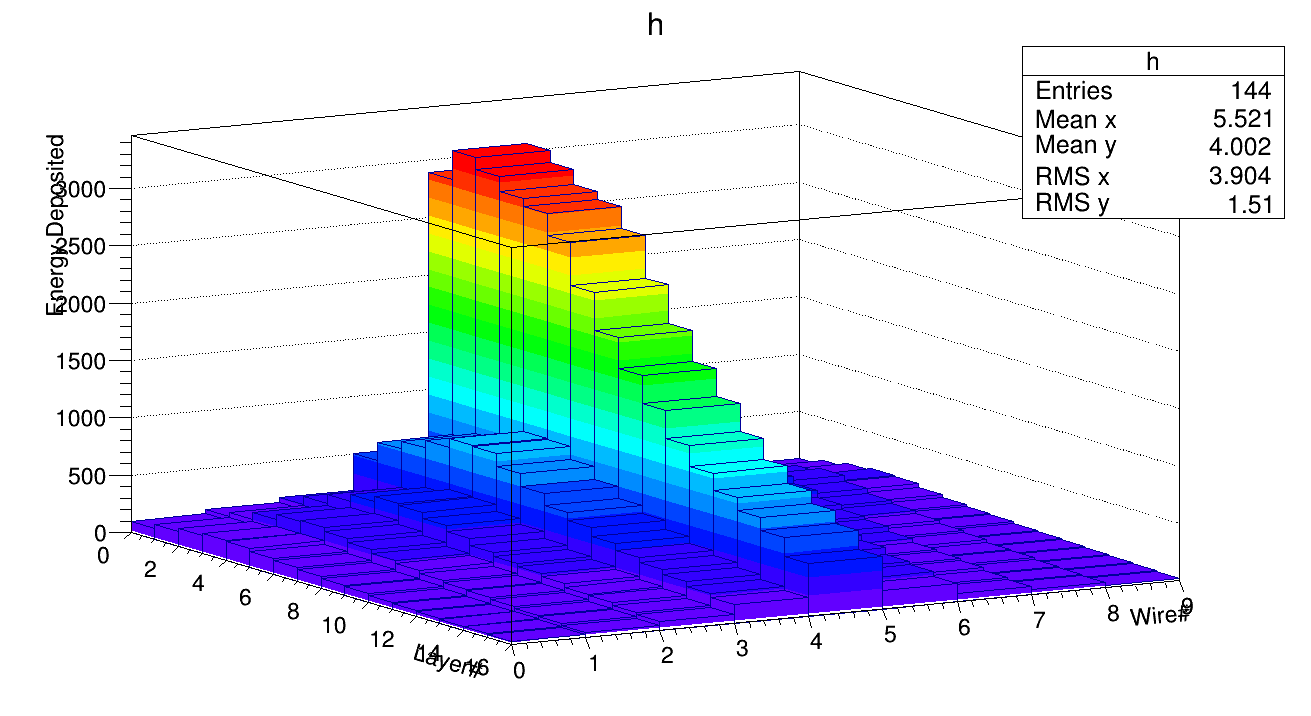 15
Capture Cross-section
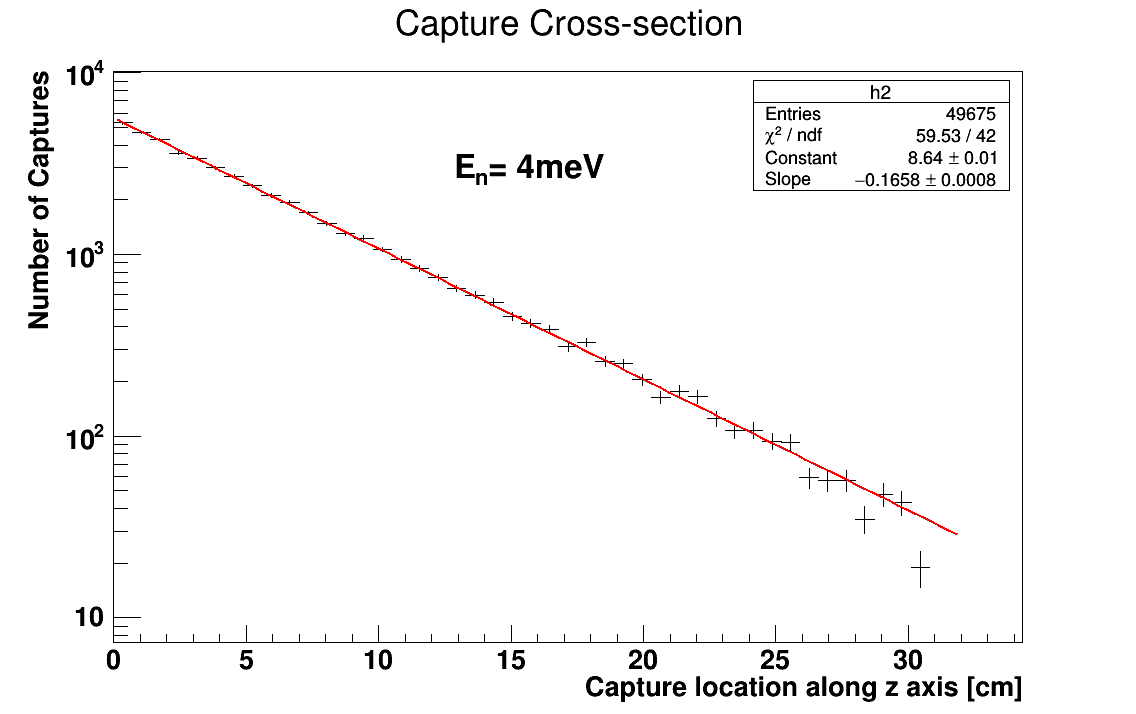 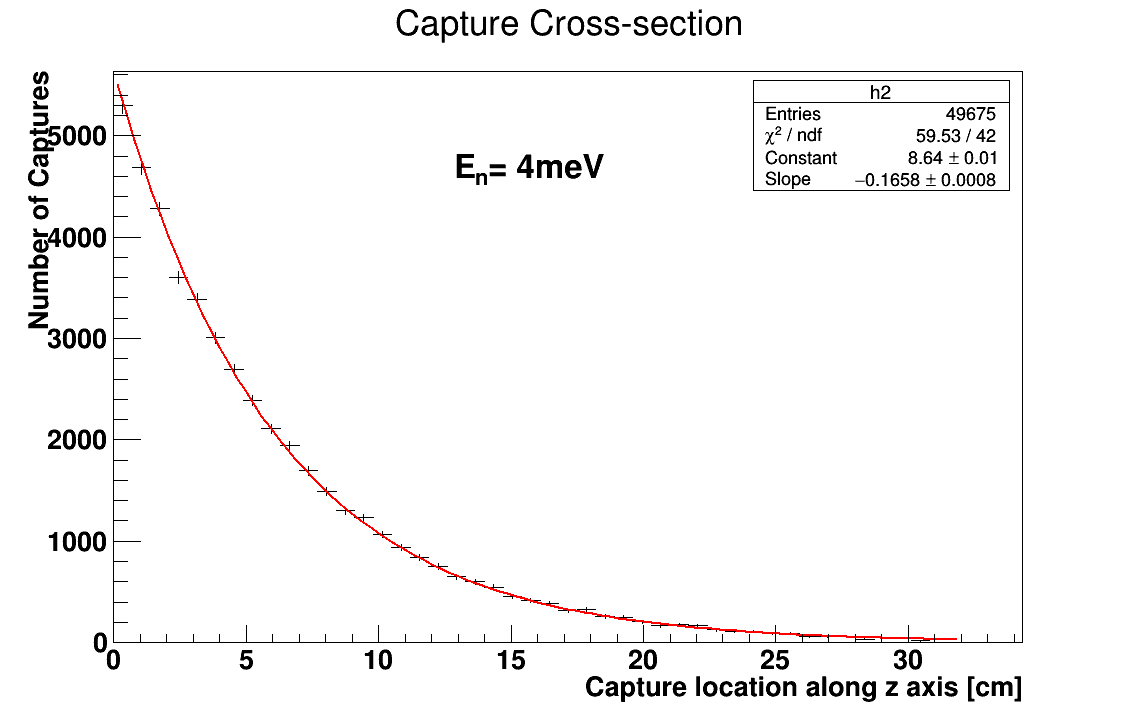 16
Y
Proton Track Momentum Direction Distribution
z
X
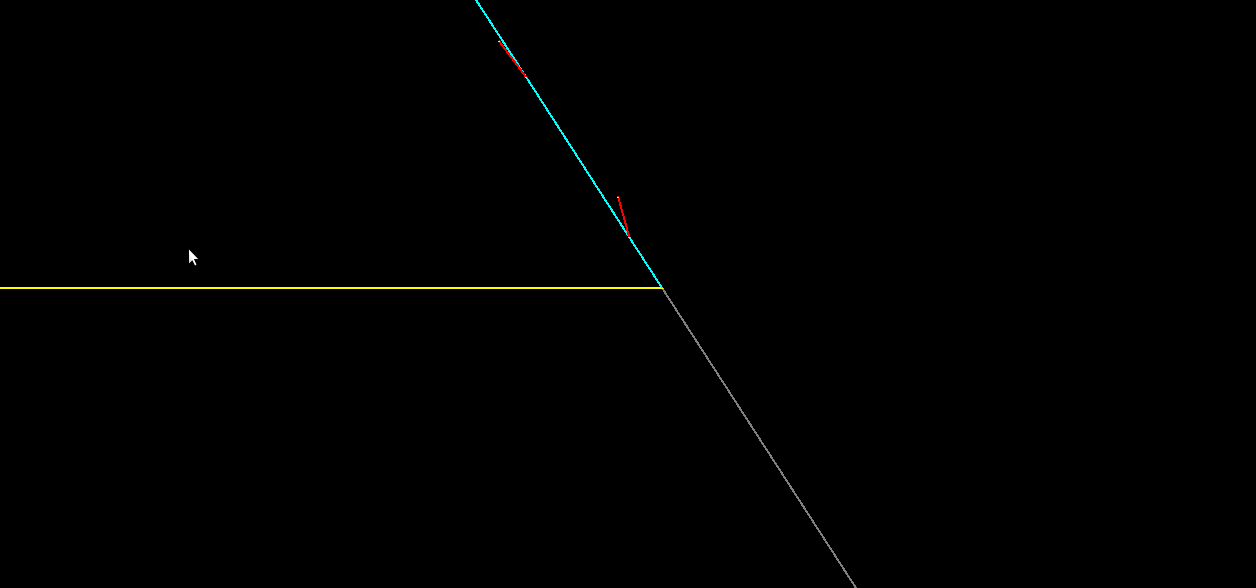 Proton
Ф
ϴ
Neutron
Triton
17
Proton Track Momentum Direction Distribution
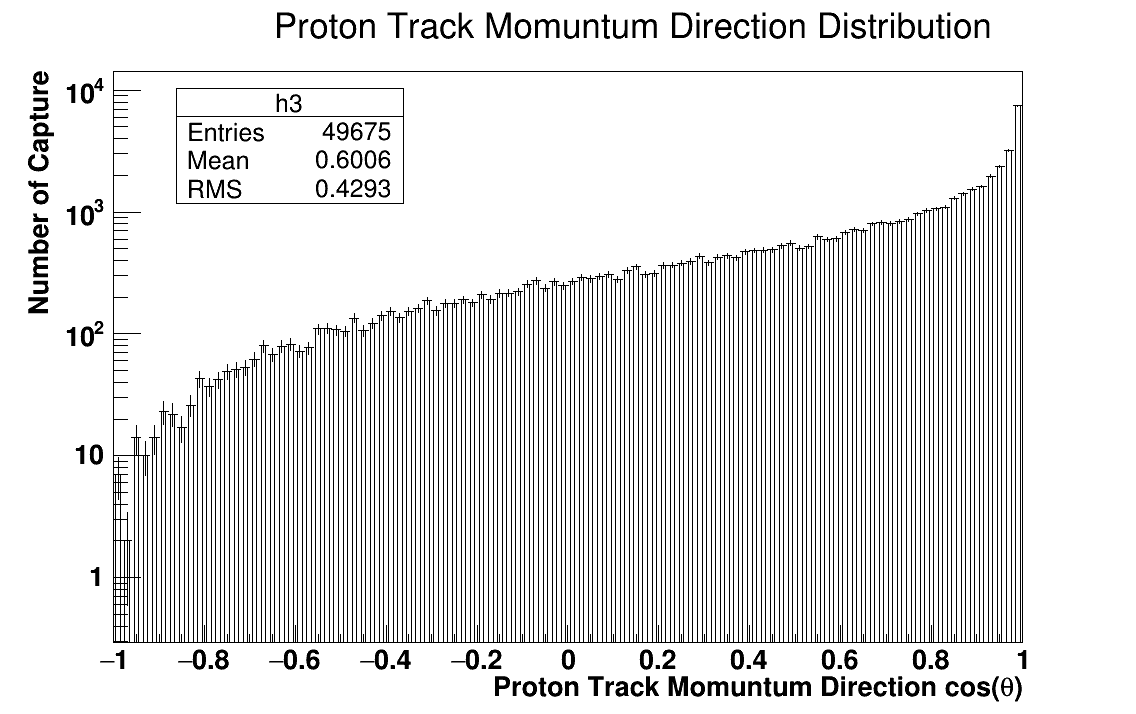 Momentum
18
Proton Track Momentum Direction Distribution
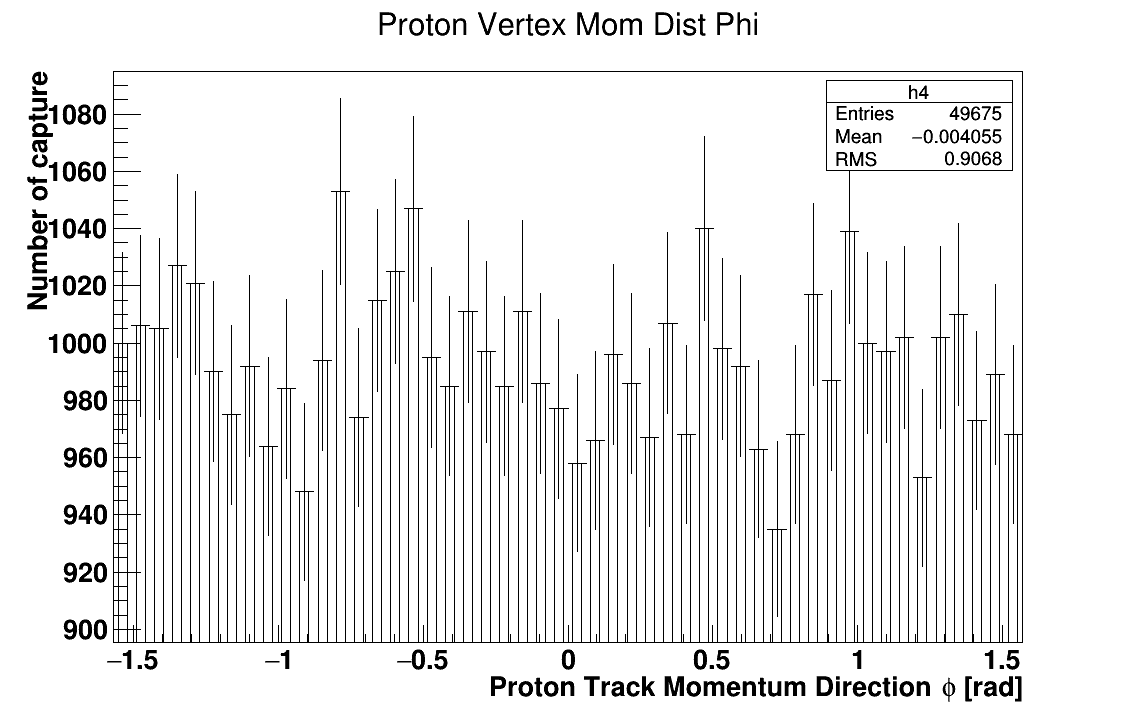 19
Energy vs distance
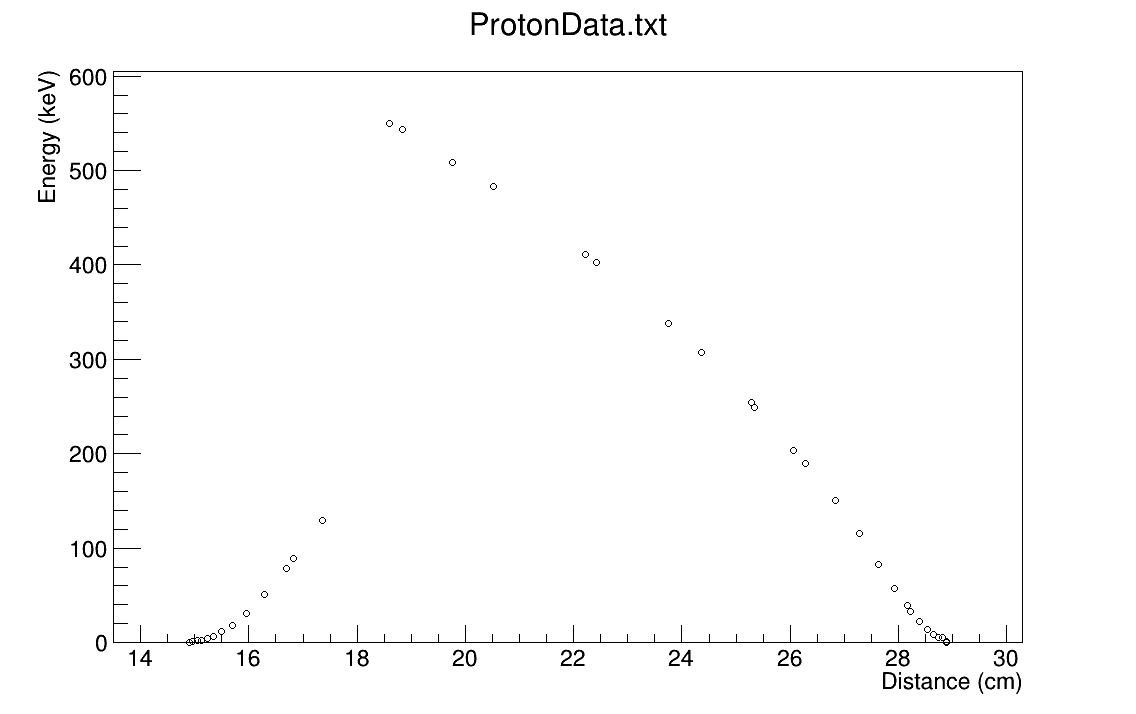 Proton
Triton
vertex
20
Ionization Curve
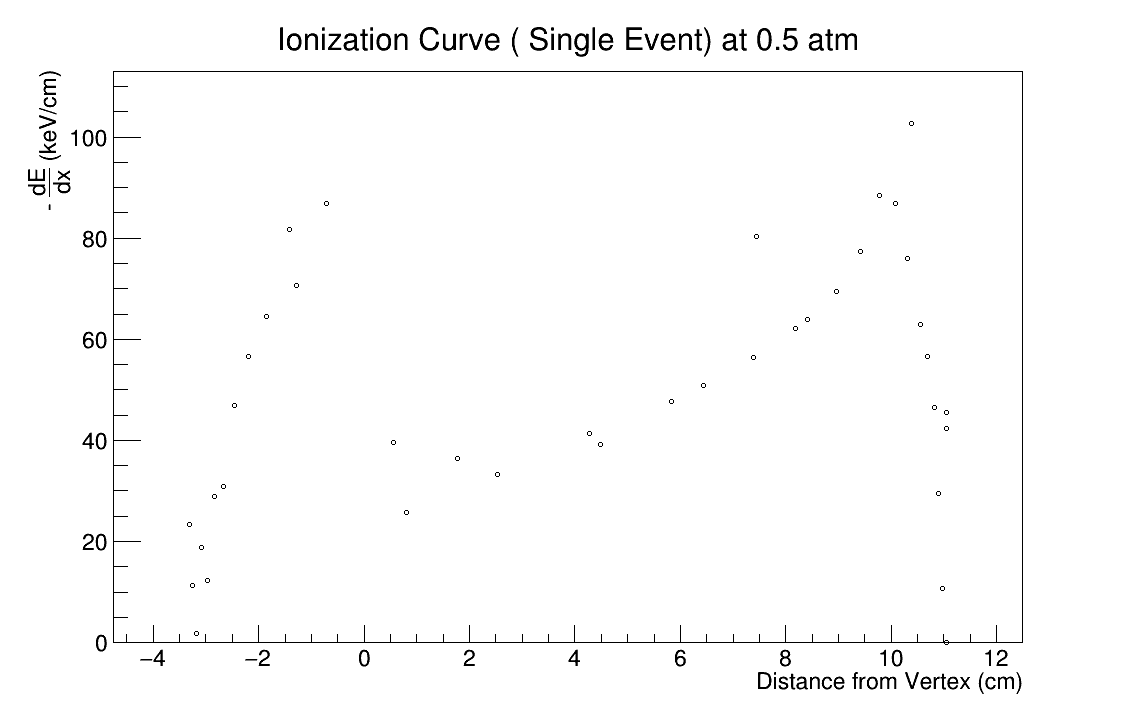 Triton
Proton
vertex
21
Ionization Curve (10 events)
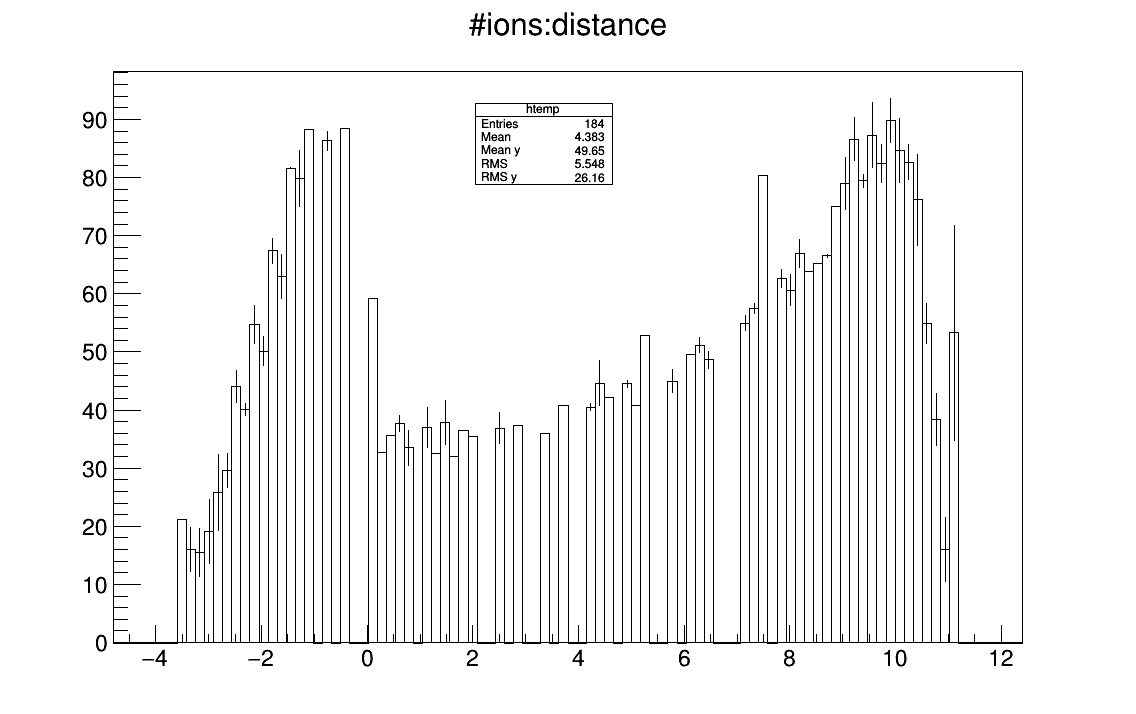 Triton
-dE/dx
(keV/cm)
Proton
Distance from vertex [cm]
vertex
22
Ionization curve for different events
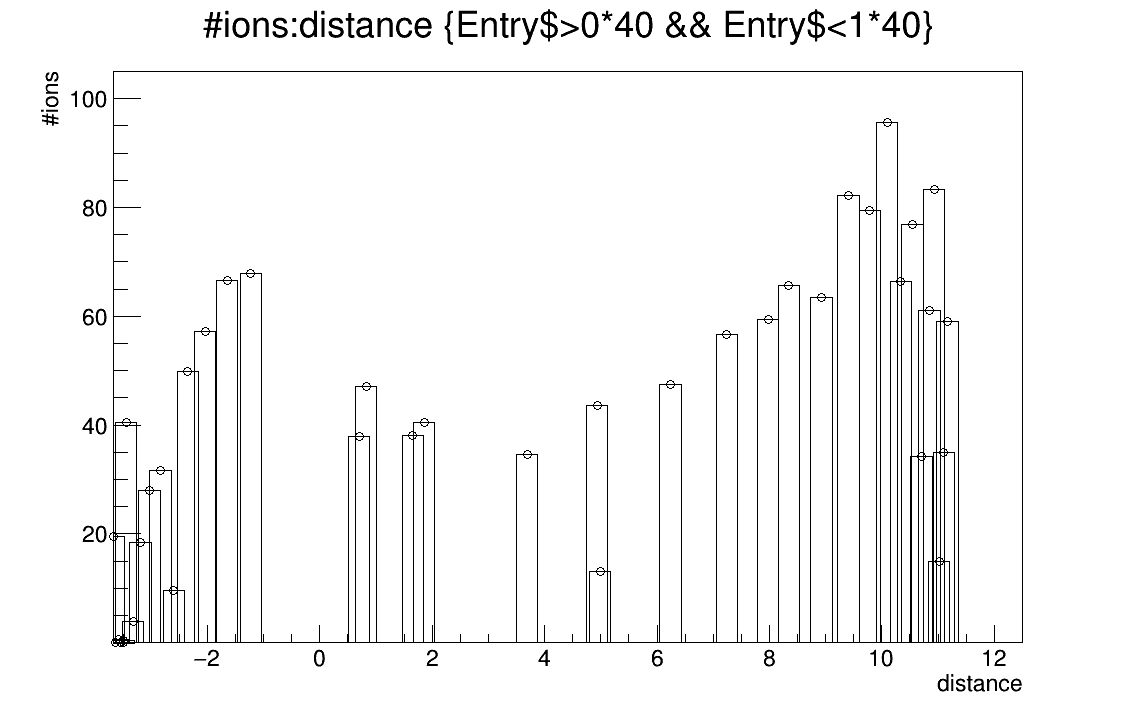 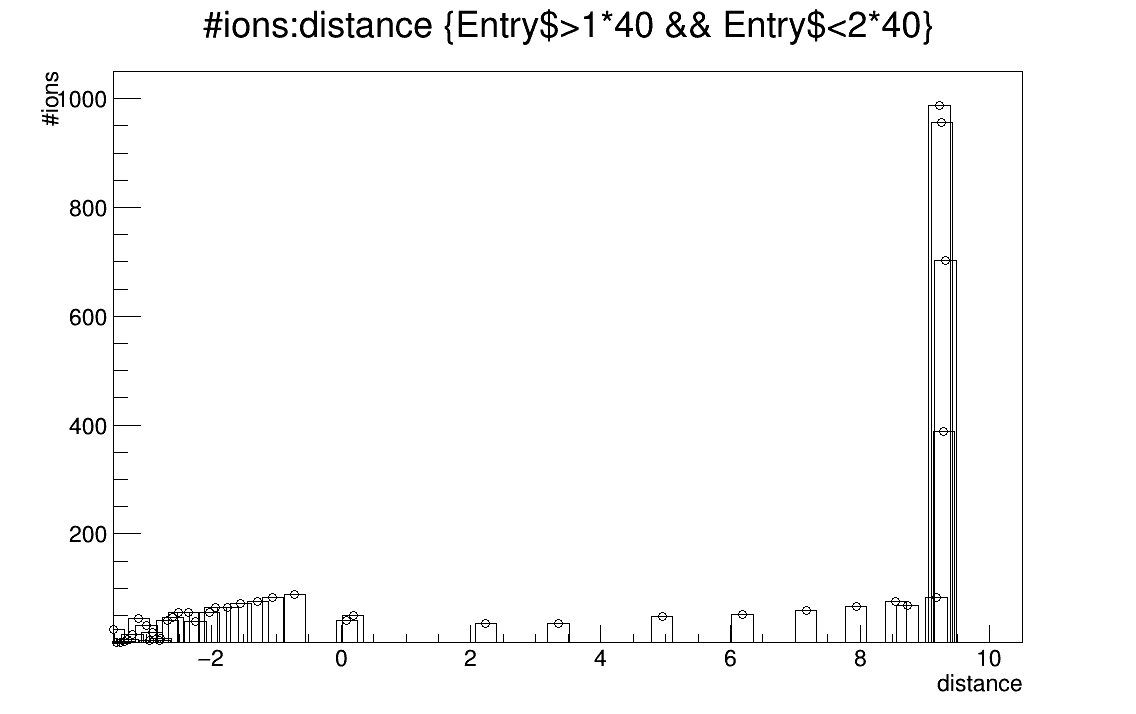 Event#1
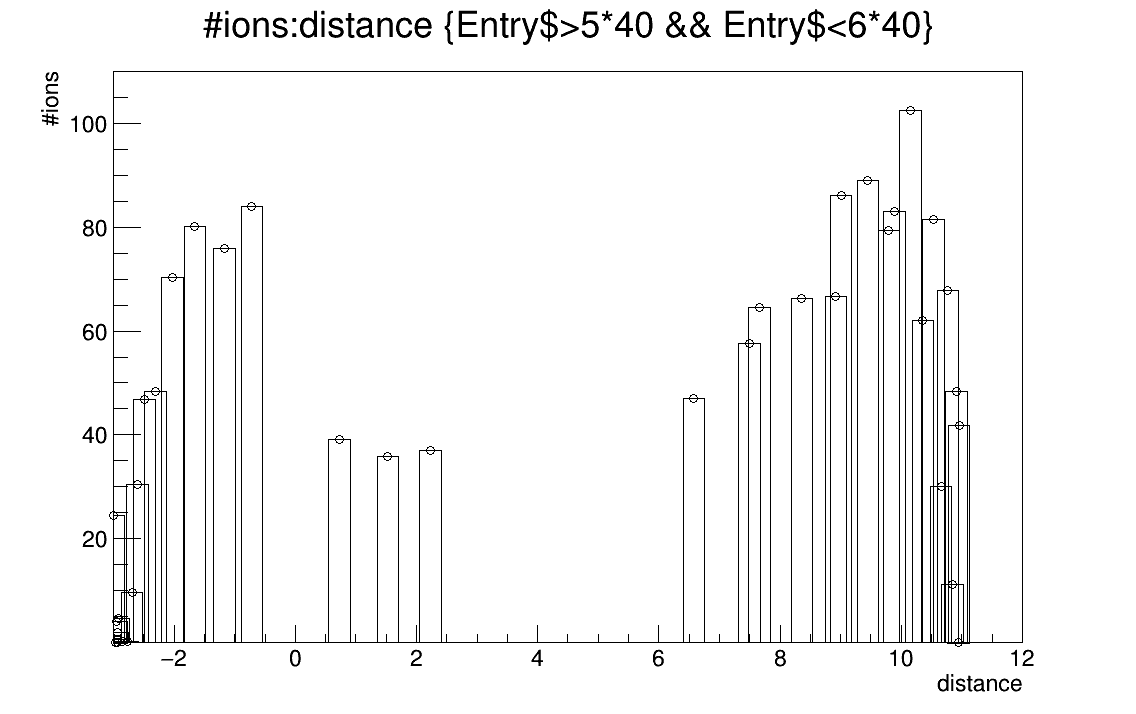 Event#2
Event#6
Triton
Triton
Proton
Proton
Triton
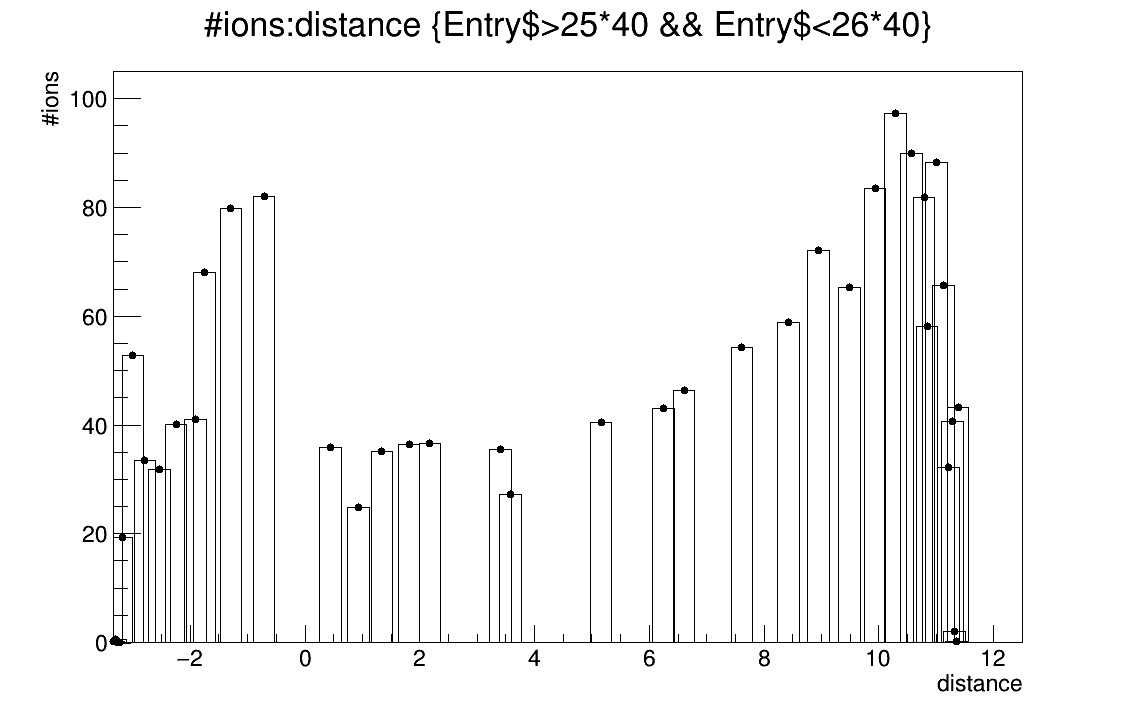 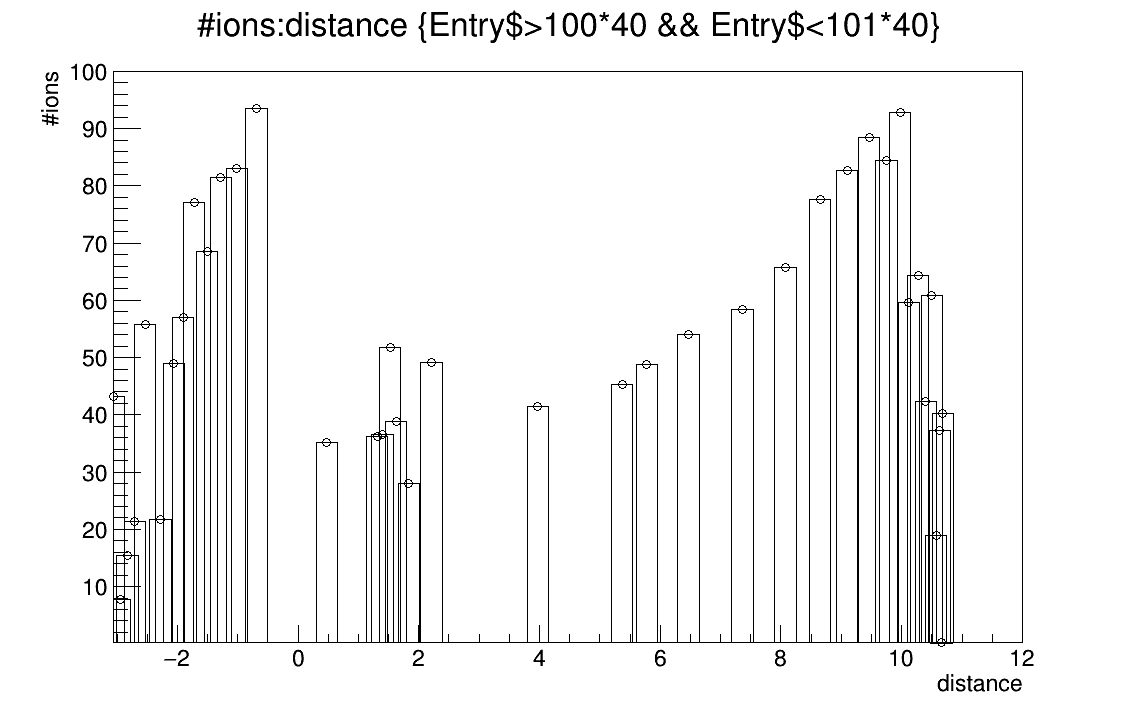 Event#26
Event#101
Triton
Triton
Proton
Proton
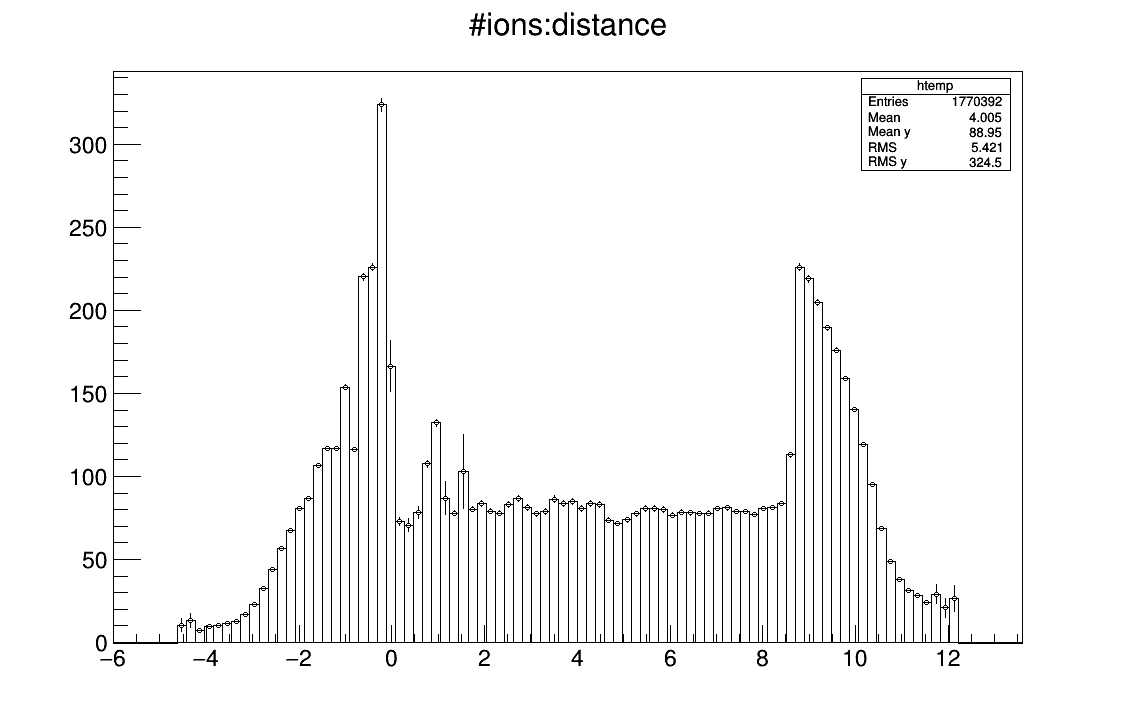 Prof hist of 50K events
Proton
Triton
23